Εντολές επανάληψης
Γλώσσα προγραμματισμού 
SCRATCH
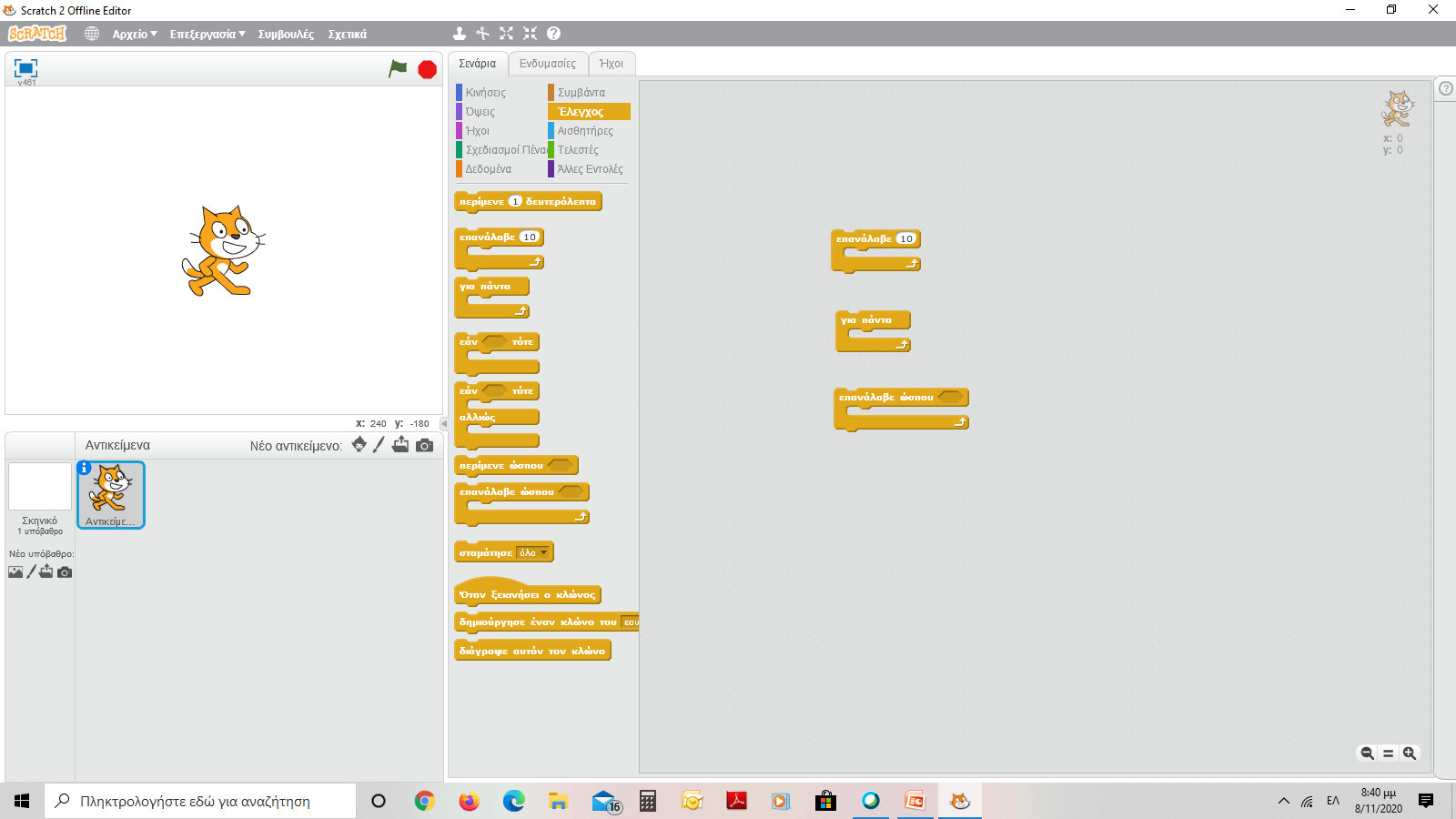 Οι εντολές επανάληψης είναι οι εξής τρεις:
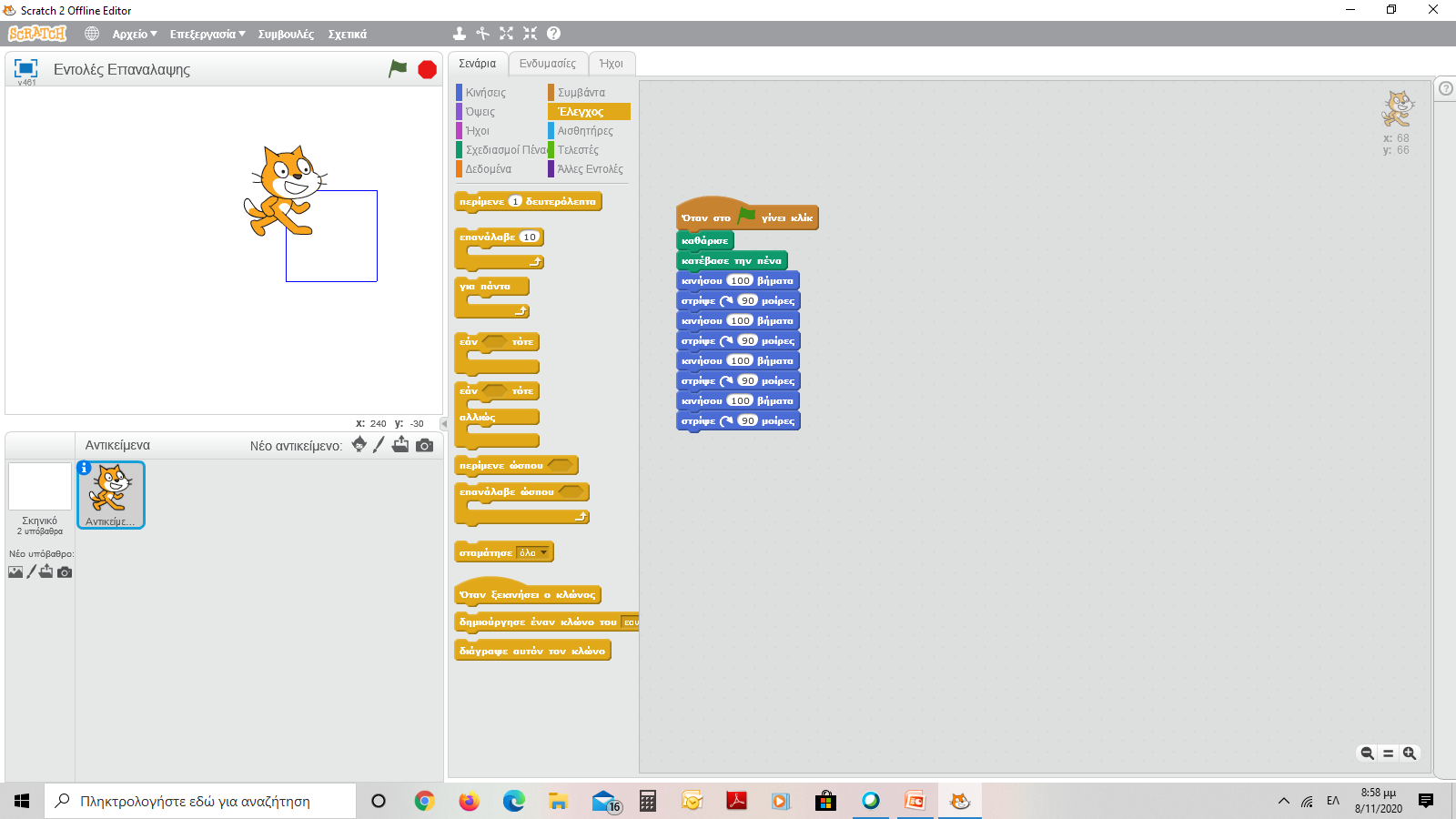 Σχεδίαση τετραγώνου χωρίς τη χρήση της δομής επανάληψης:
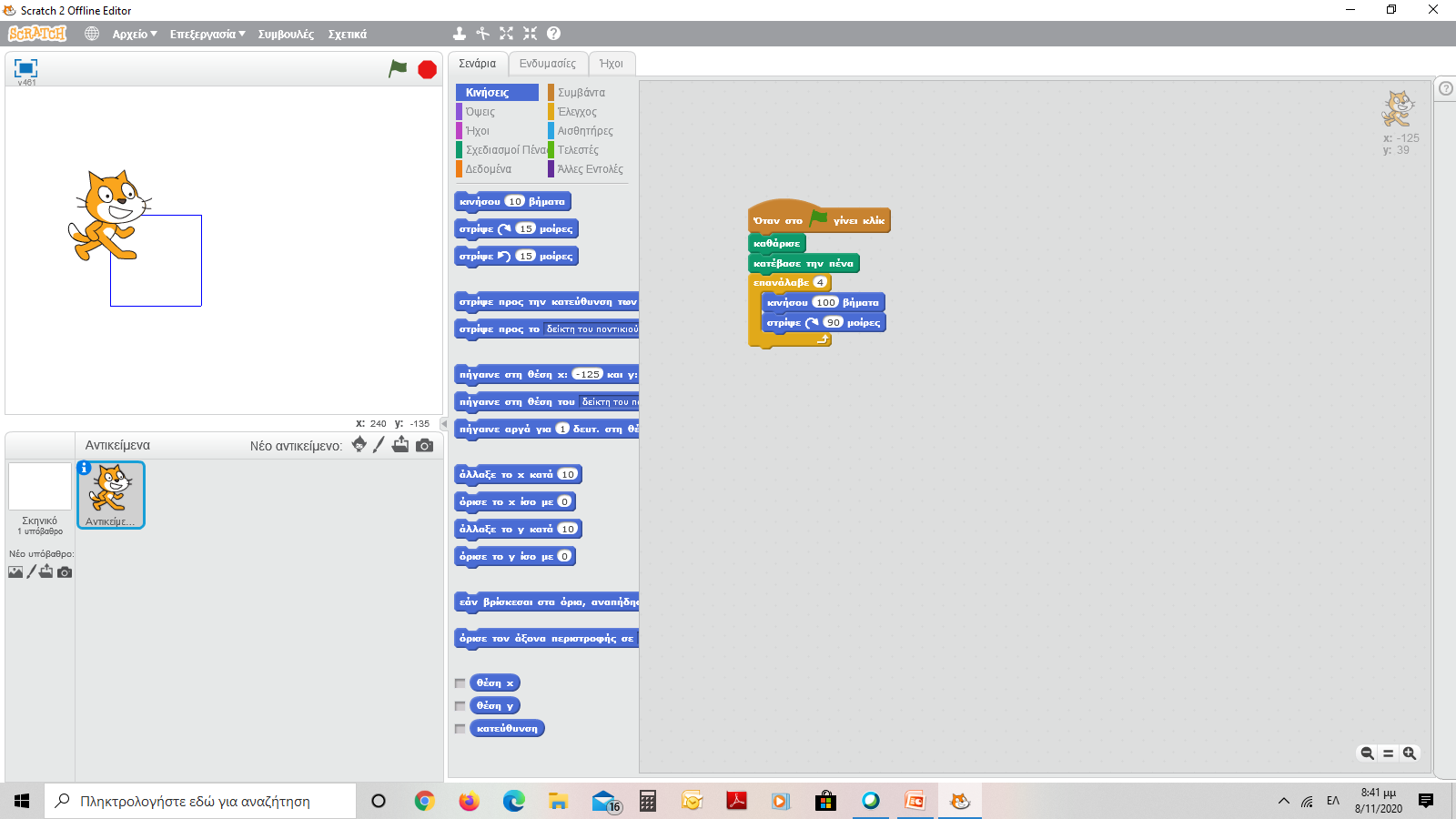 Κανόνας σχεδίασης κανονικών πολυγώνων
Πλευρές πολυγώνου= Αριθμός επαναλήψεων
Γωνία περιστροφής αντικειμένου= 360 : αρ.επαναλήψεων
Κανονικά πολύγωνα ονομάζονται τα σχήματα που έχουν ίσες πλευρές και ίσες γωνίες
Παράδειγμα: Σχεδίαση κανονικού Εξαγώνου

Εξάγωνο = 6 πλευρές
άρα αρ.επαναλήψεων=6
& γωνία περιστροφής= 360: 6= 60
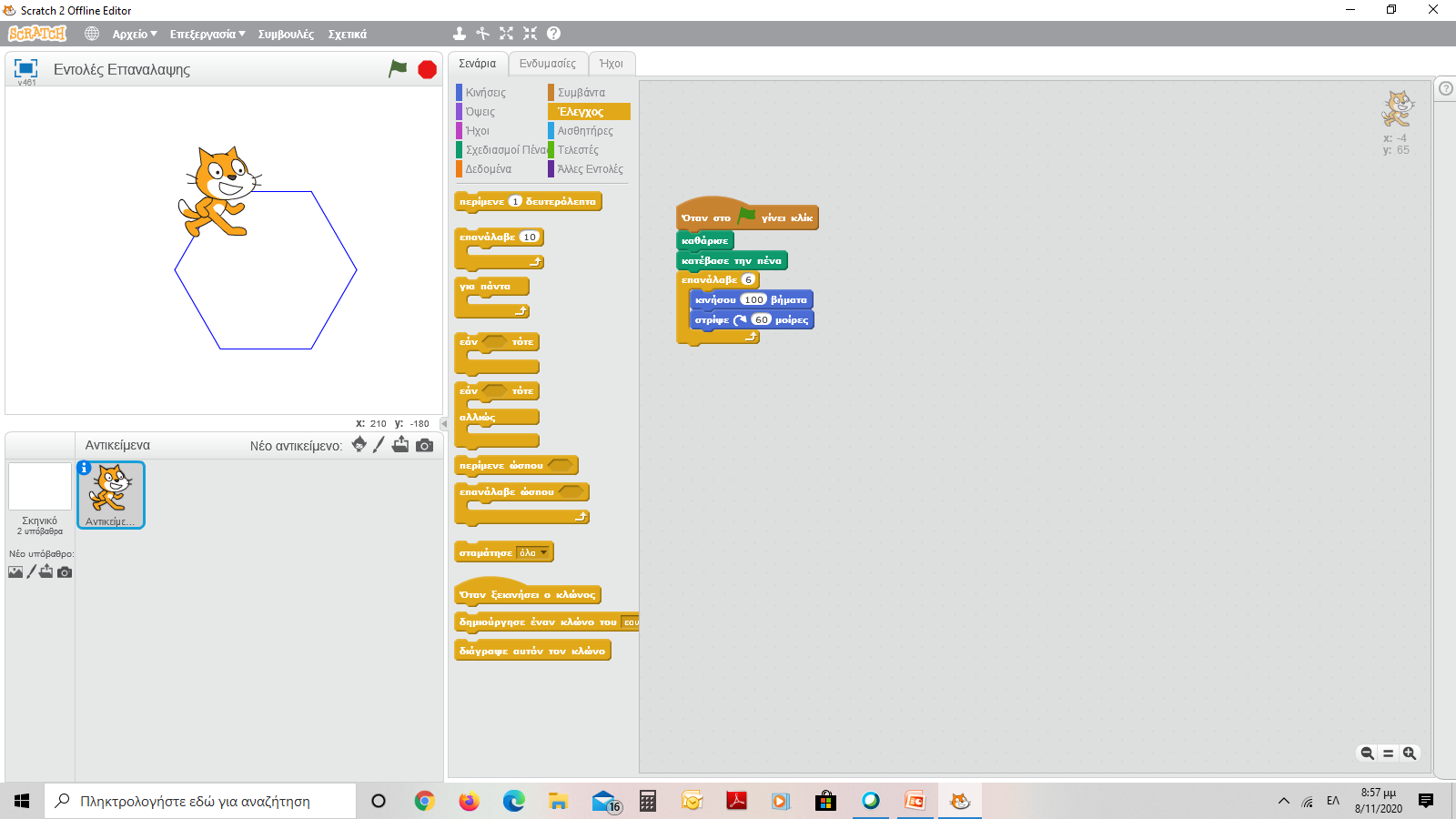 Όταν δεν γνωρίζουμε τον αριθμό των επαναλήψεων χρησιμοποιούμε την εντολή «για πάντα»:
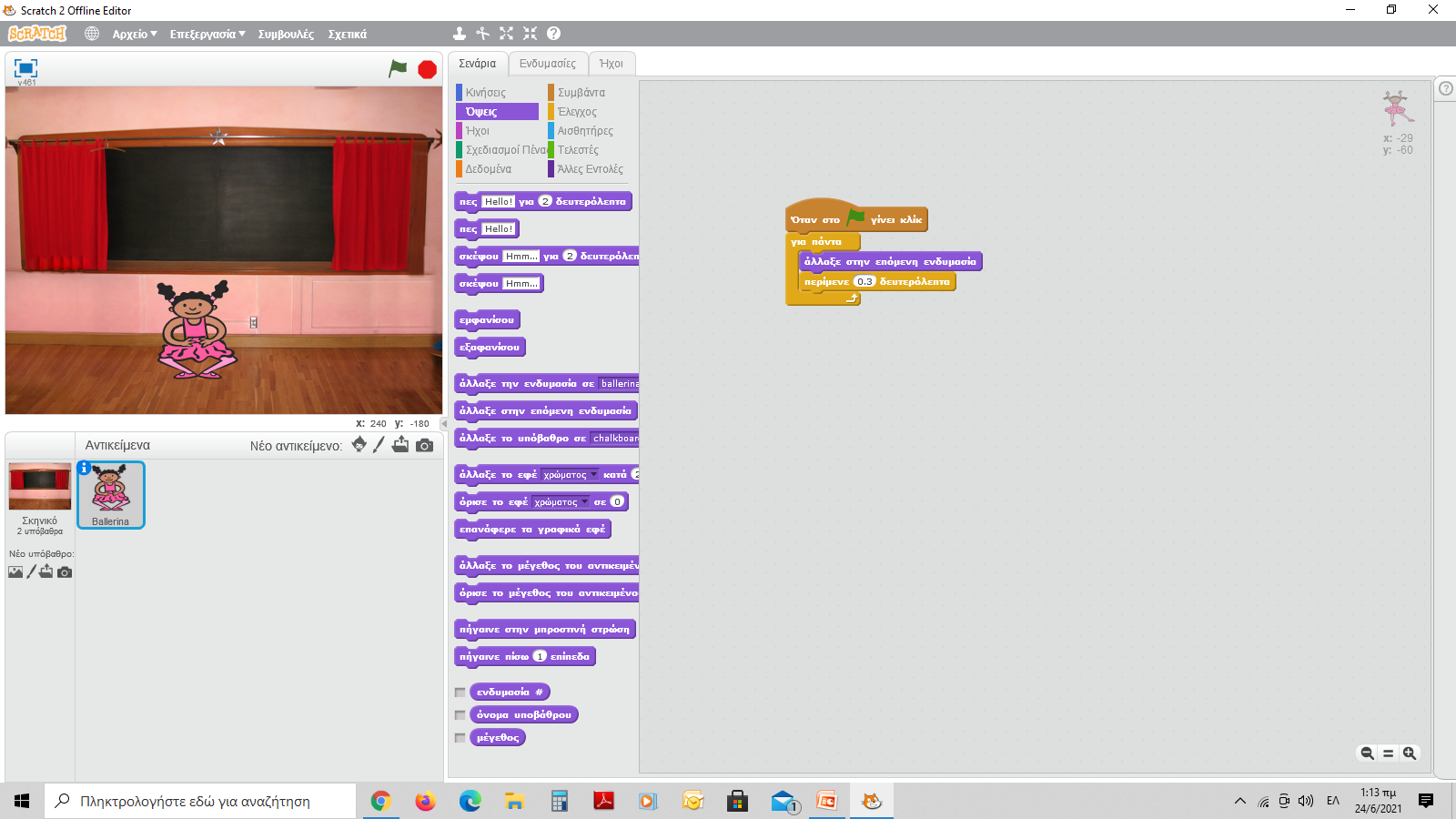 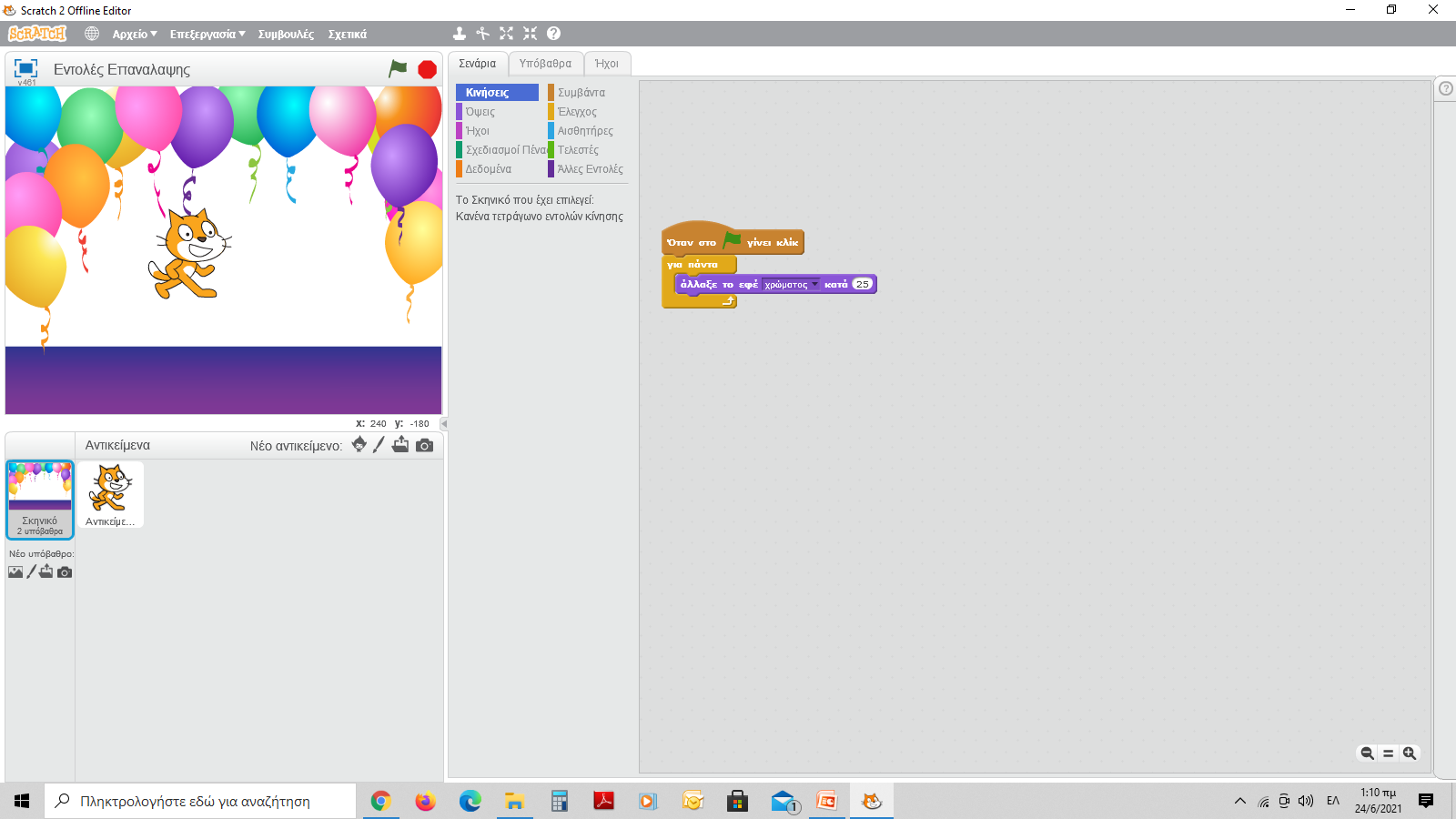 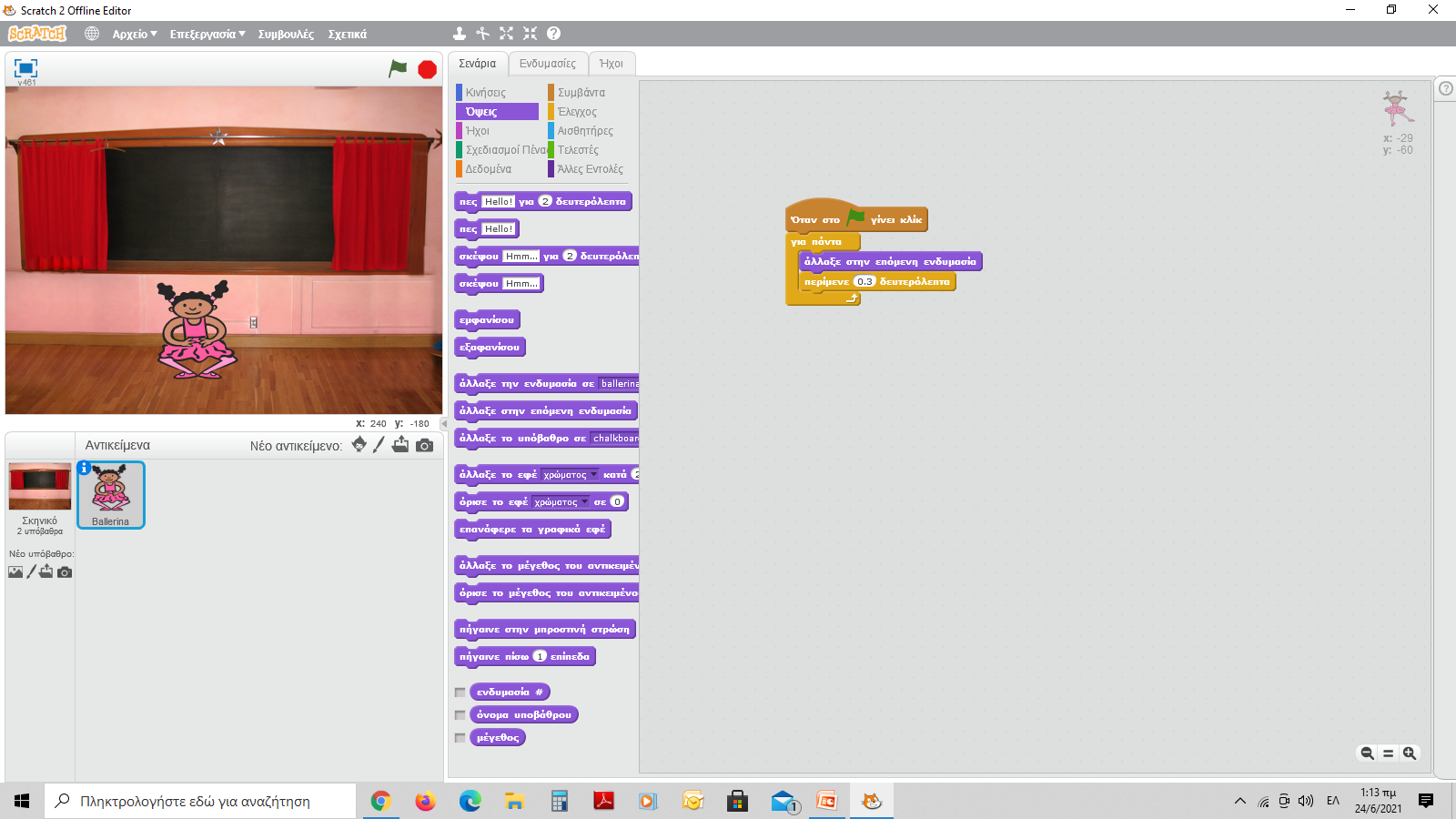 Αλλάζουν τα χρώματα του υπόβαθρου συνέχεια
Η μπαλαρίνα πραγματοποιεί χορευτικές κινήσεις συνεχόμενα.
Εάν όμως θα θέλαμε να σταματήσει τον χορό η μπαλαρίνα μόλις πατηθεί το πλήκτρο space τότε θα πρέπει να χρησιμοποιήσουμε την εντολή «επανάλαβε ώσπου…»
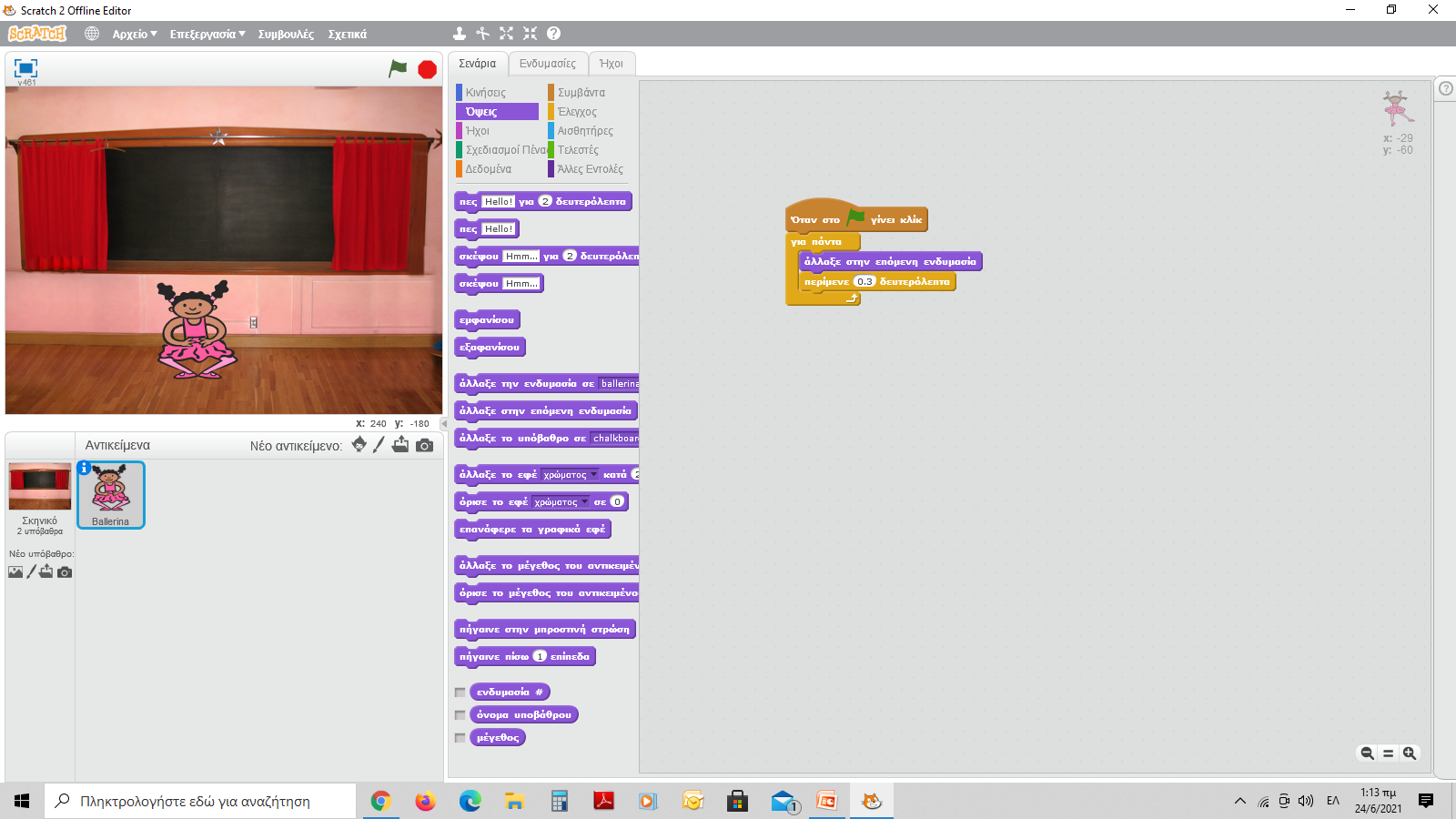